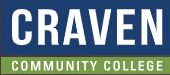 TABE  MATH - D
Unit  - 1
Lesson - 9
Rational Numbers
Multiply and Divide
Revised: March 10, 2024
Nolan Tomboulian
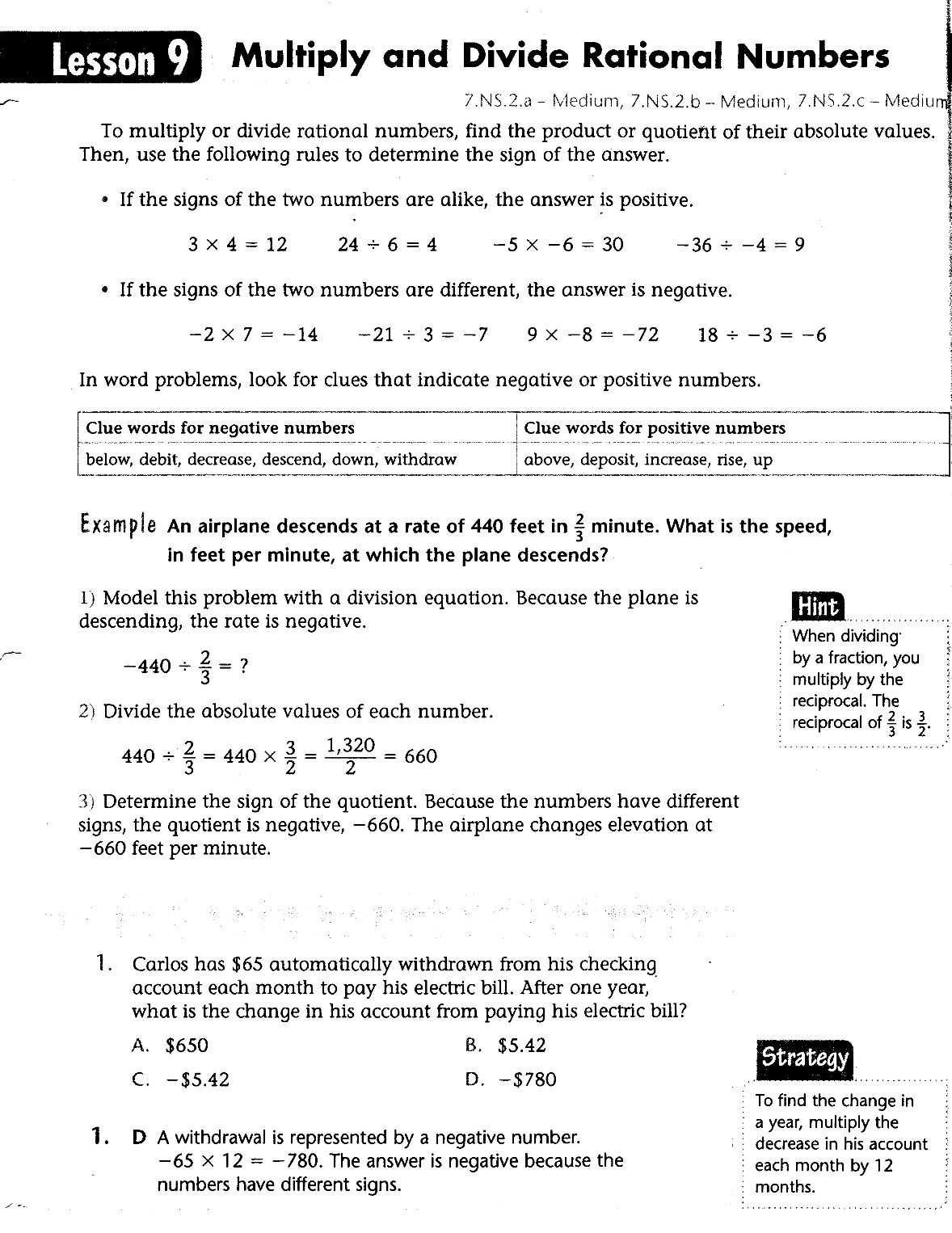 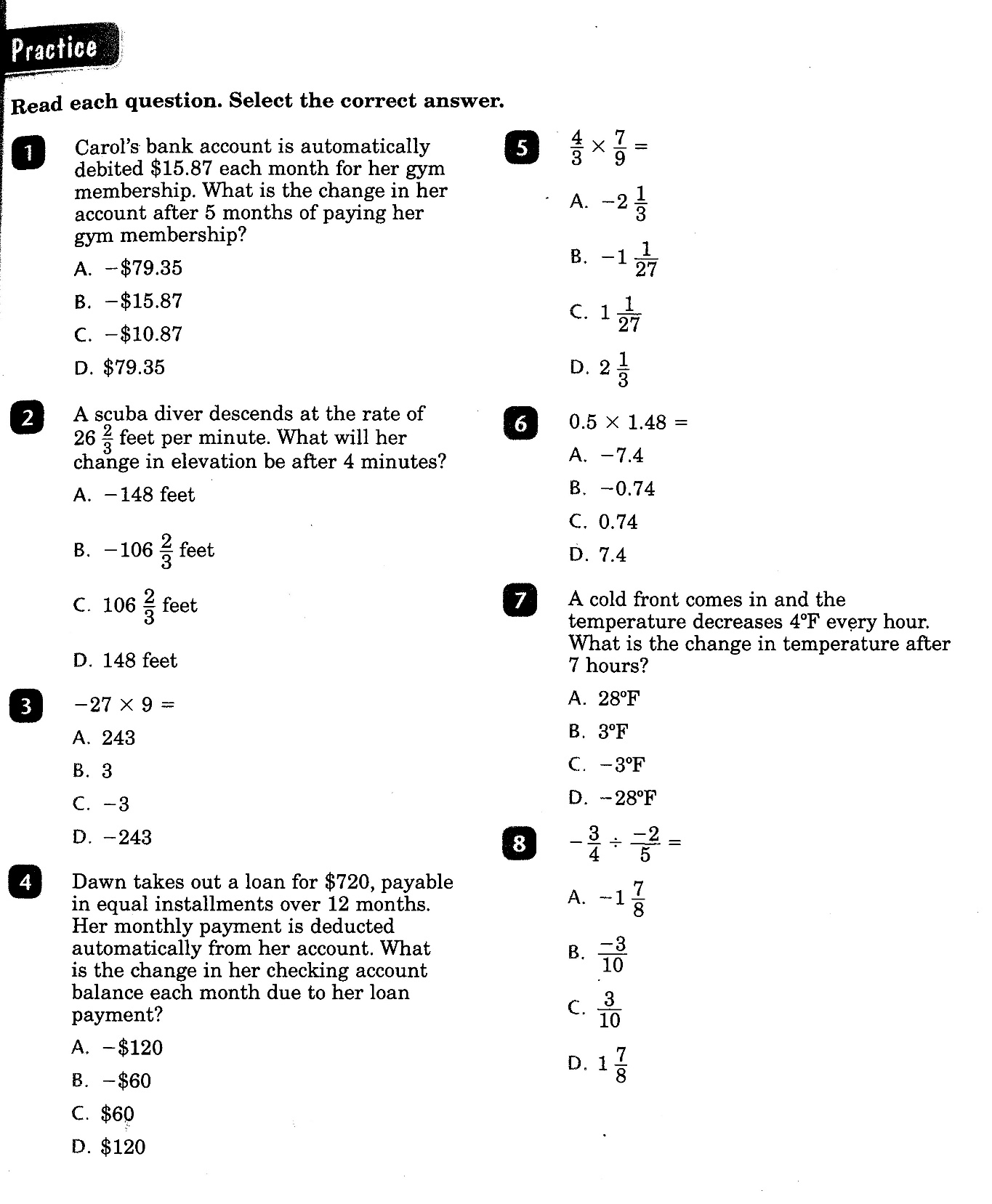 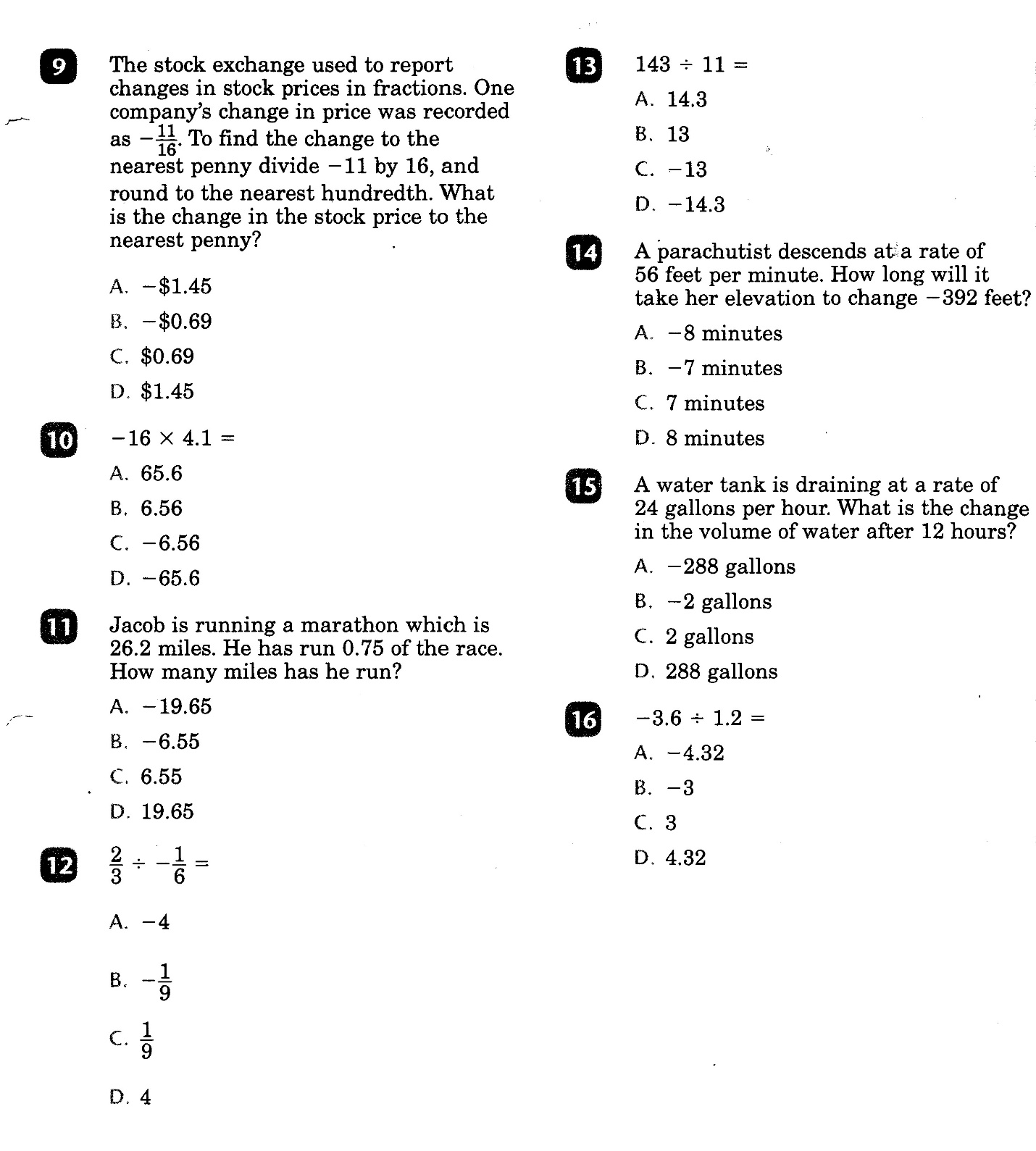 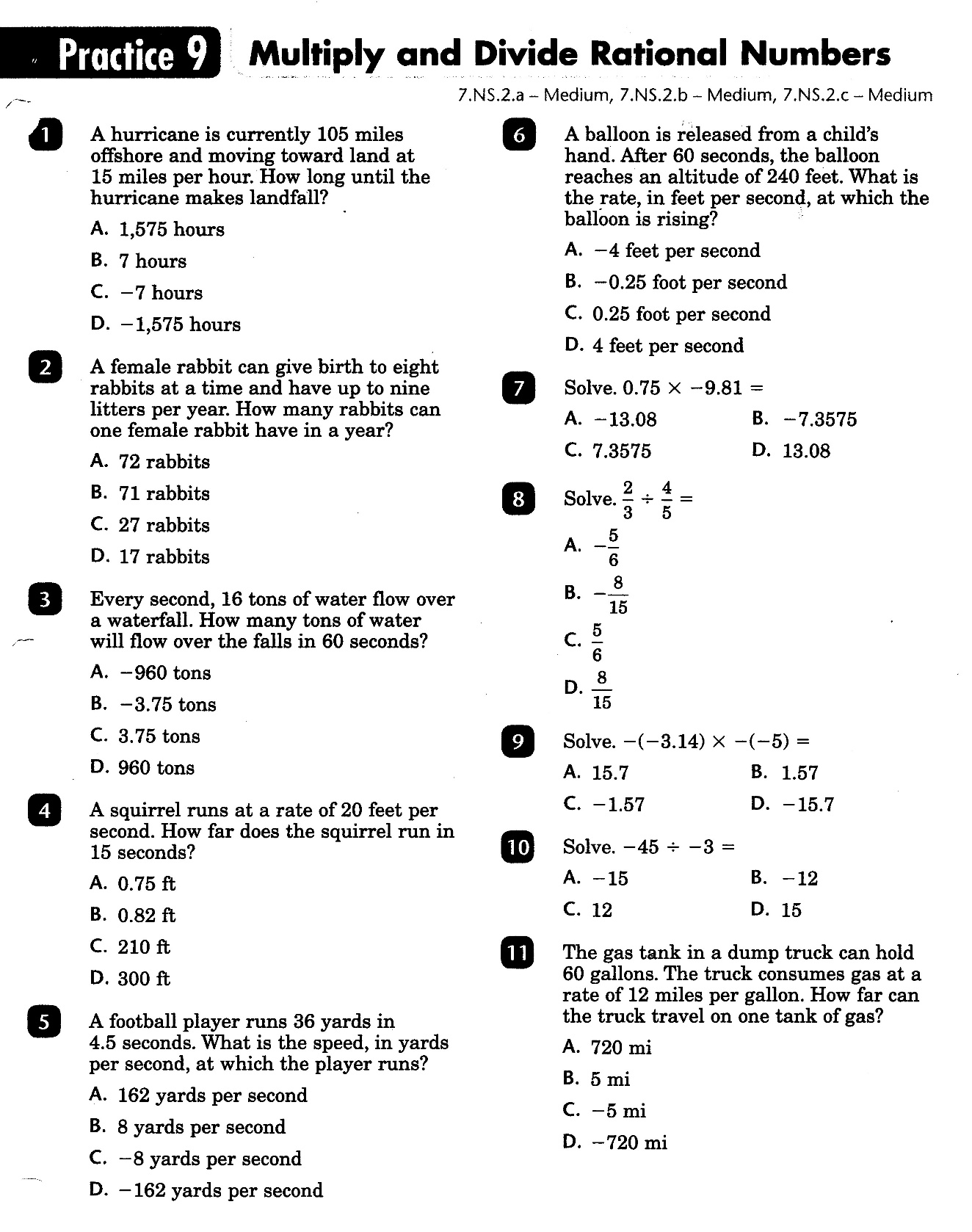 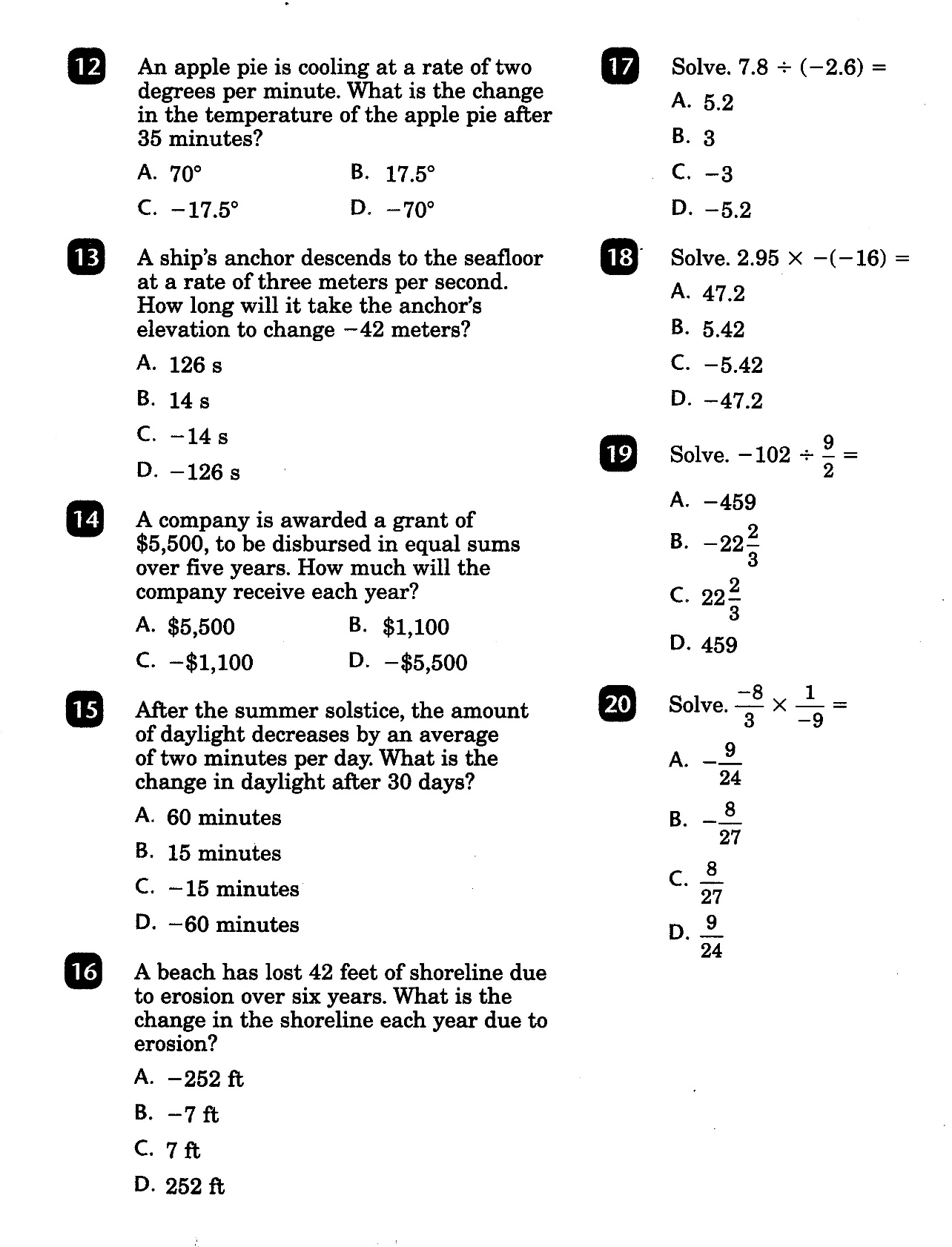 Math-D   Lesson-9 Key
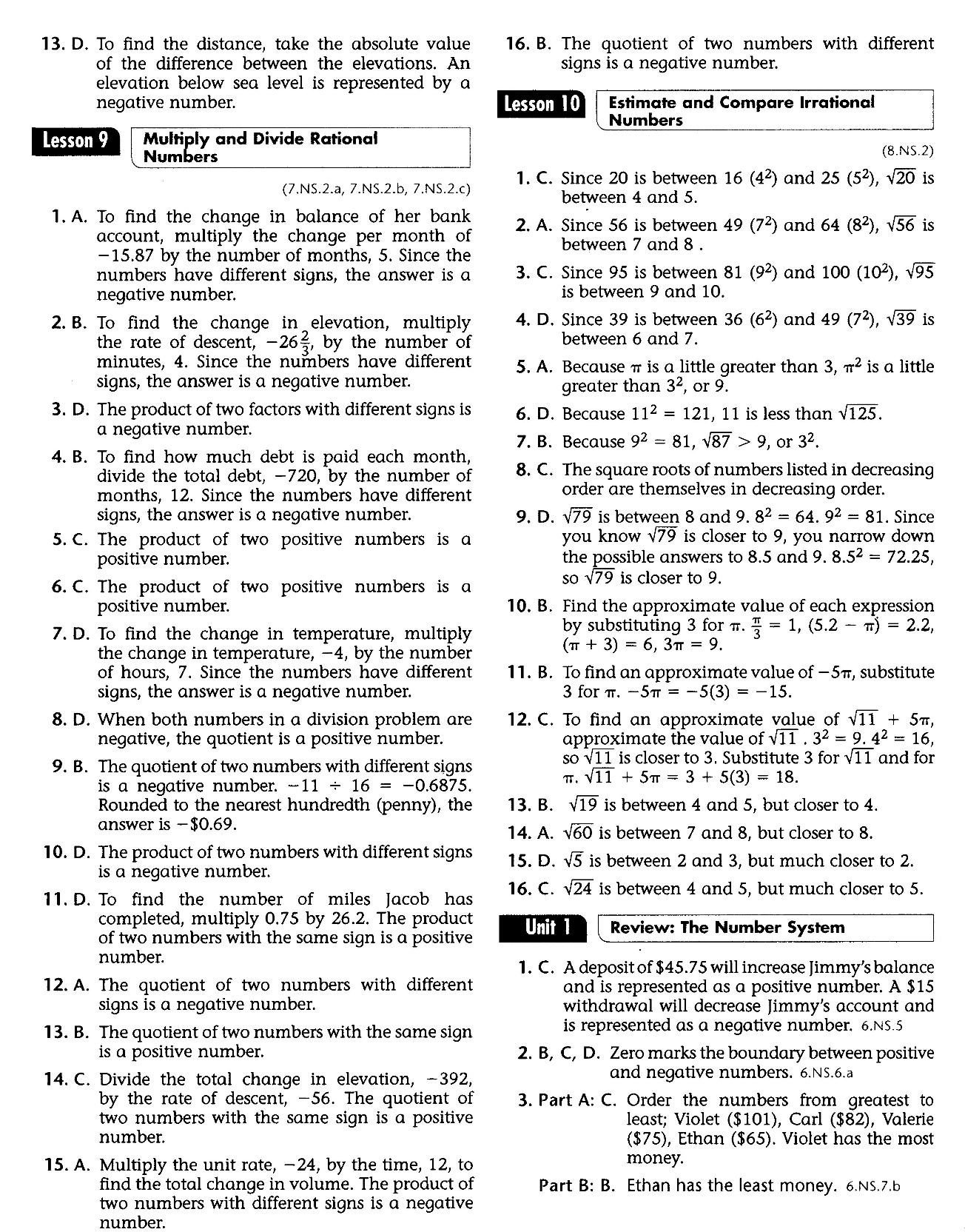 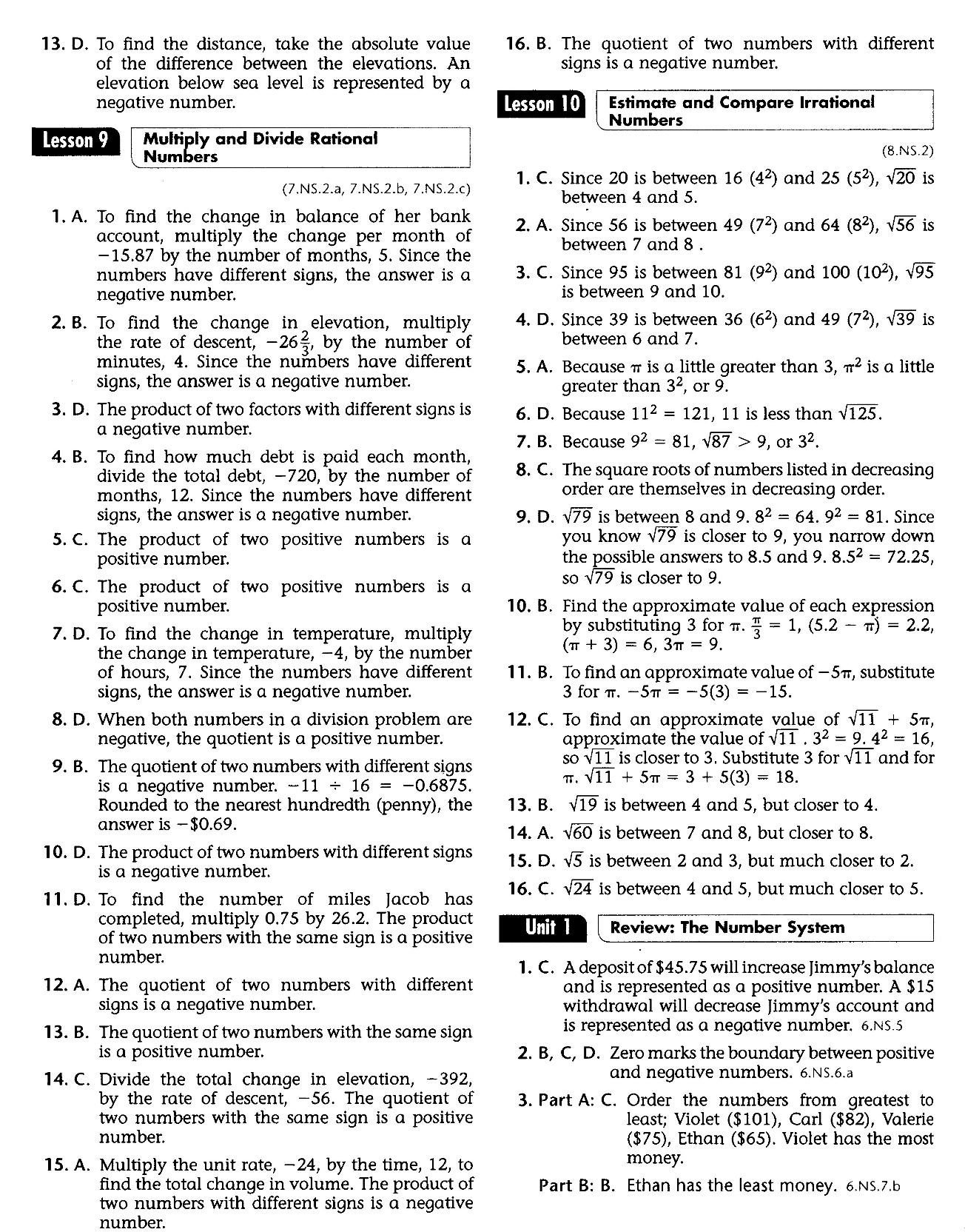 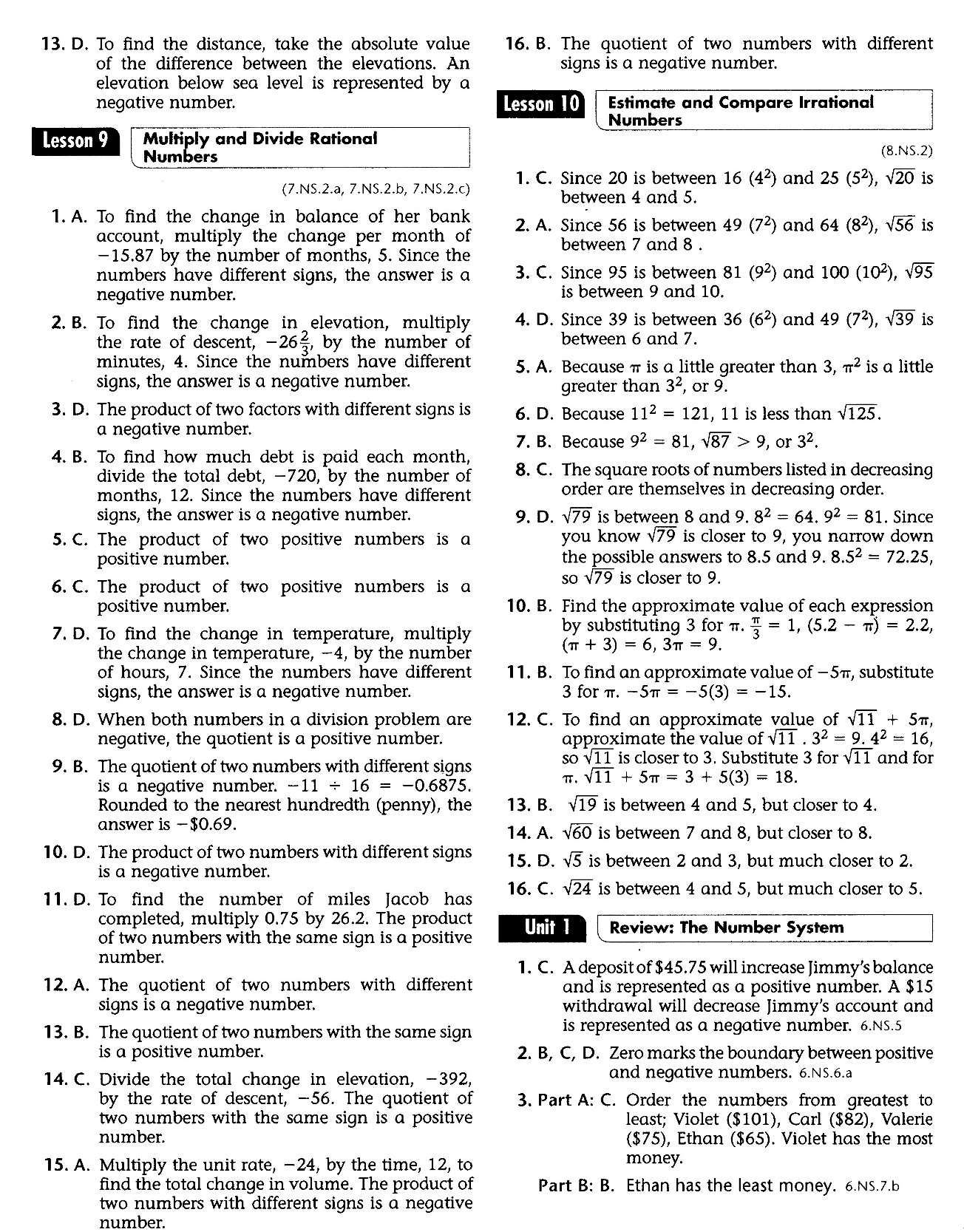 Math-D   Practice-9 Key
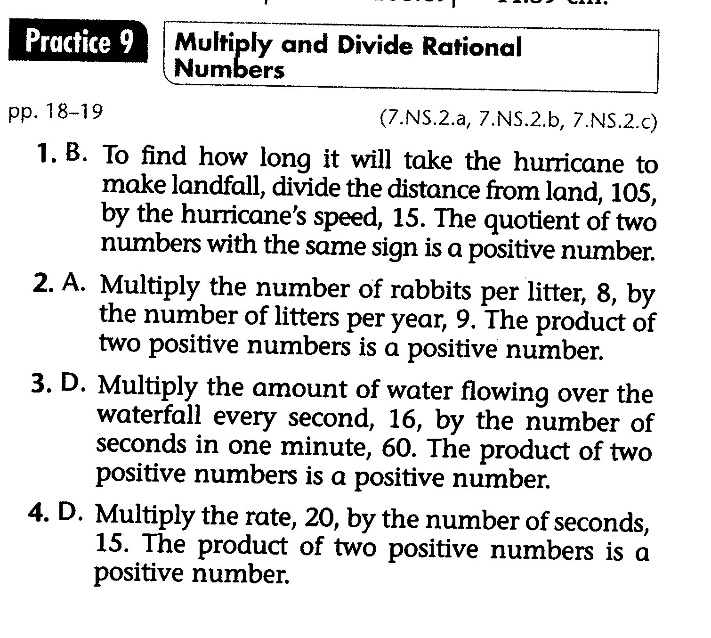 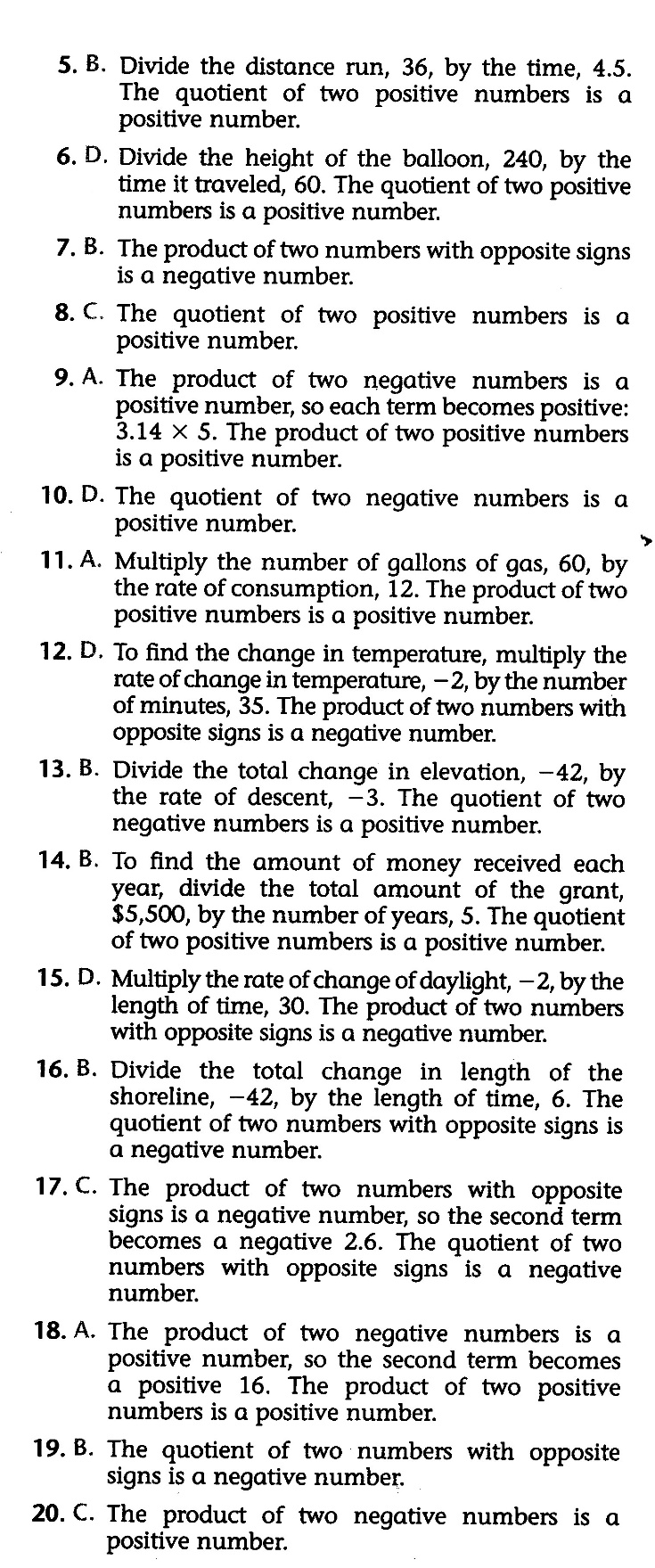 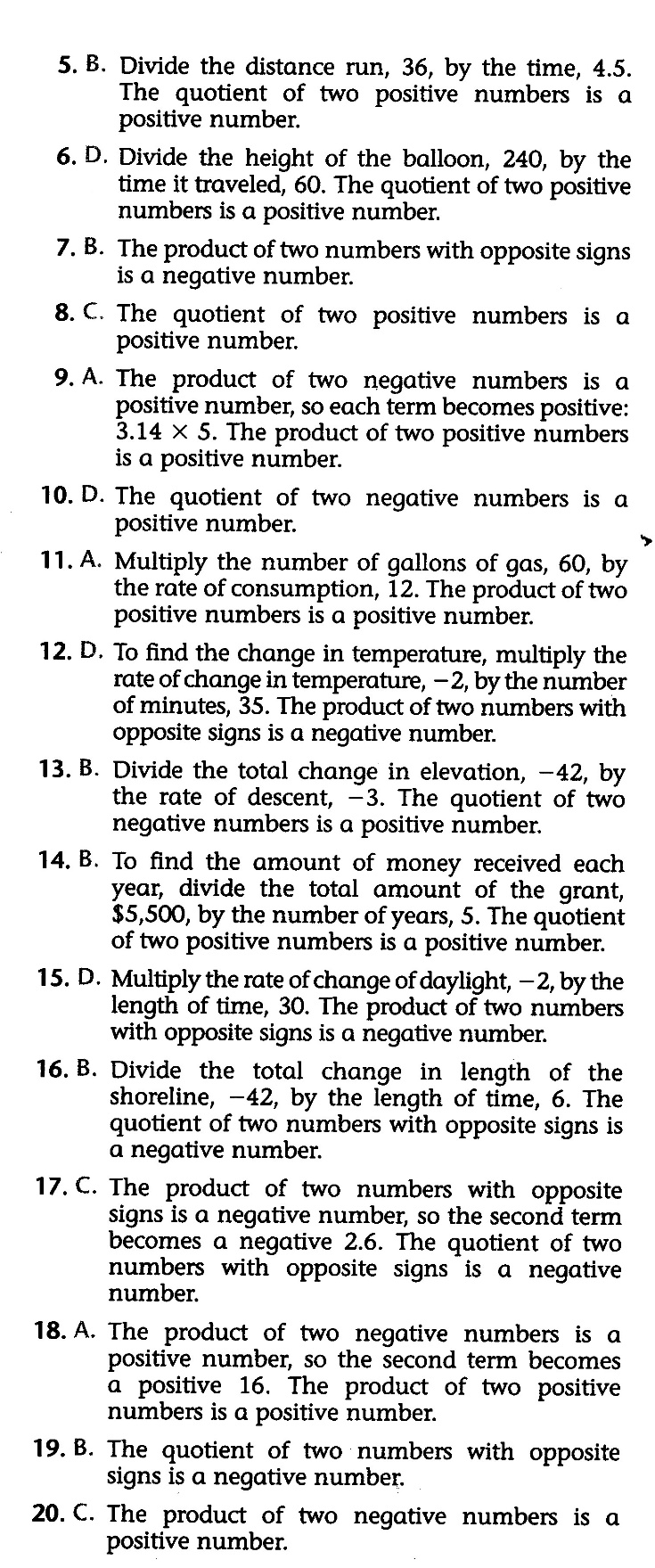